Gretlの使い方
山澤成康
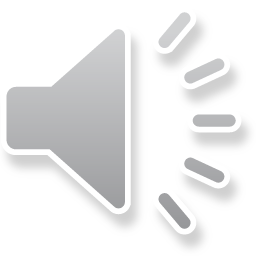 グヌー：OS
回帰分析
計量経済学
時系列分析
プログラム群
Gnu Regression, Econometrics and Time-series Library
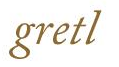 http://gretl.sourceforge.net/
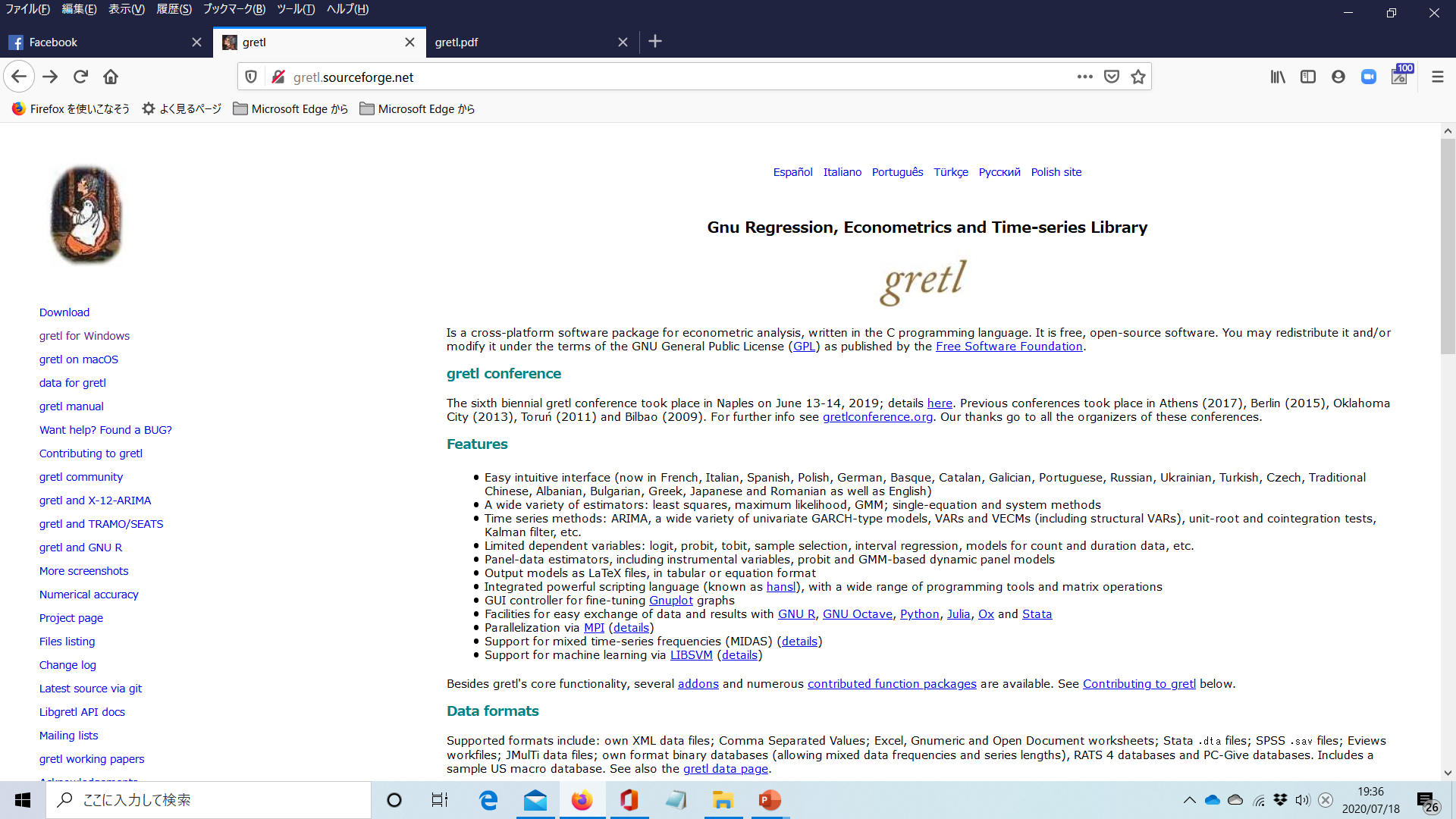 windows版は「gretl for Windows」のページに
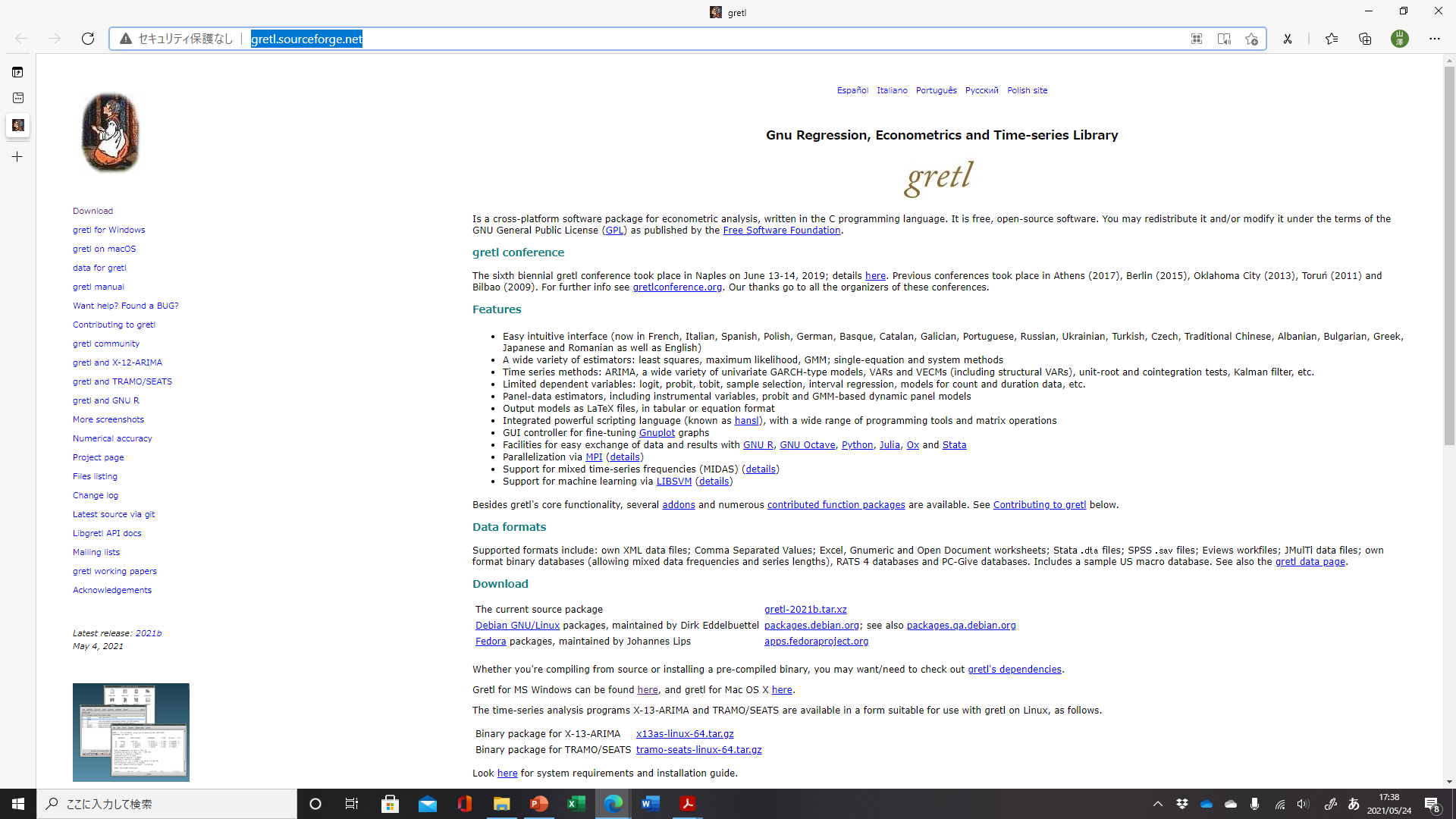 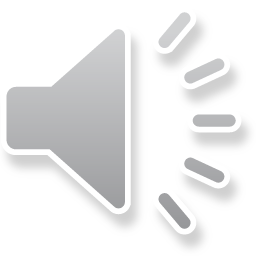 Gretlの起動画面
変数はエクセルであらかじめ作っておき、そのファイルを読み込む。

ファイル→データを開く
エクセルから変数を読み込むと、ここに変数名が現れる。
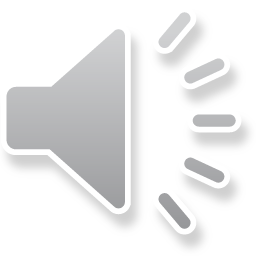 エクセルファイルでデータを作成する
①変数名はローマ字
②一行一列は空白
③データの初期（ここでは1980年）はメモしておく
⑤変数名とデータ(数値)以外は書き入れないこと

⑥ (gretlの古いバージョンによっては読み込めないので)パーセント表記ではなく小数表記とすること
④一列目は時系列データでは時点を、クロスセクションデータでは個体番号
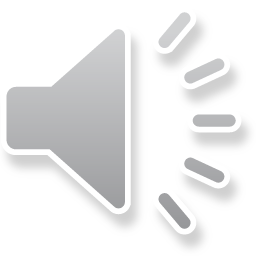 エクセルファイルをgretlで開く
ファイル→データを開く→ユーザーファイル
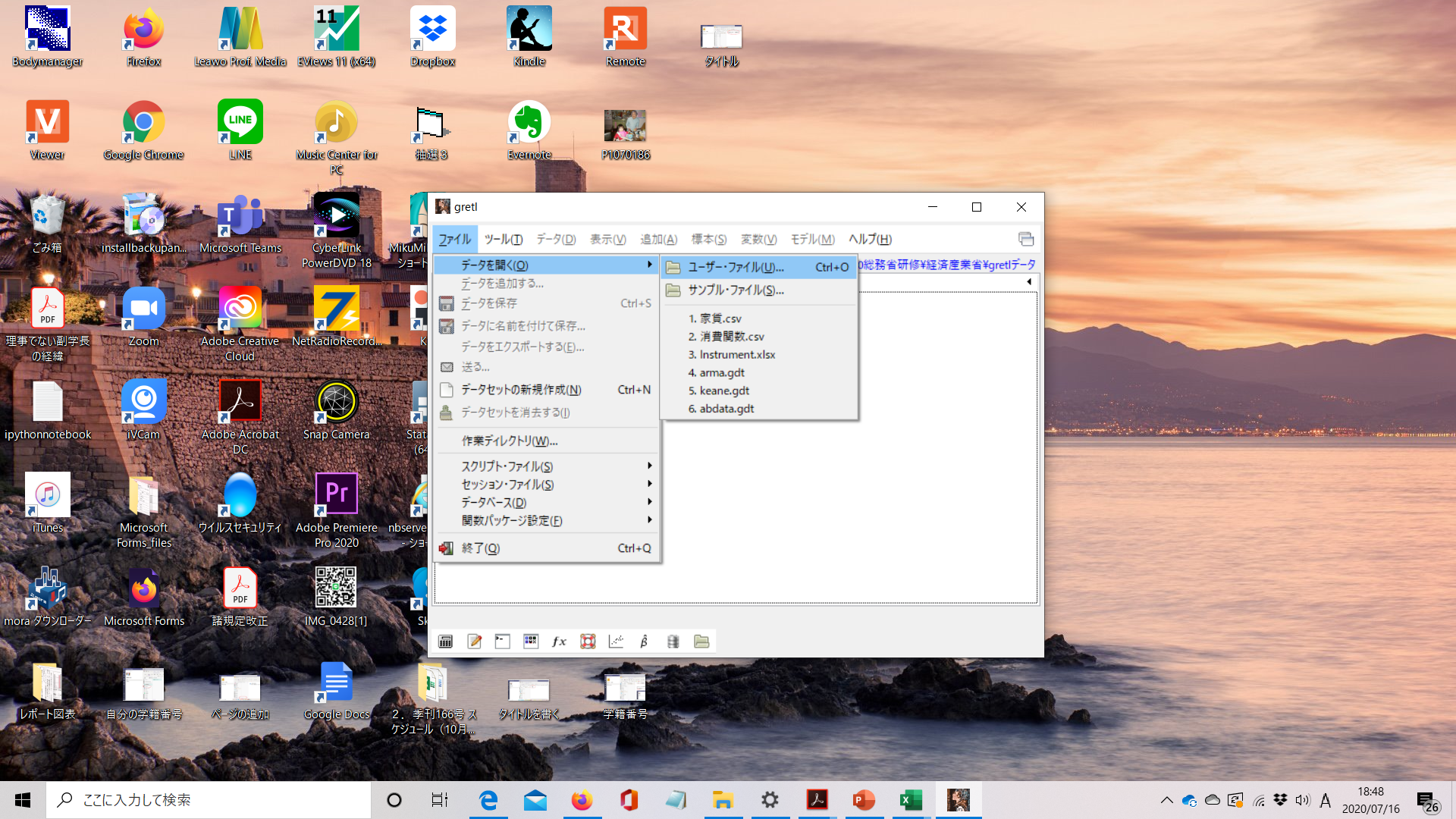 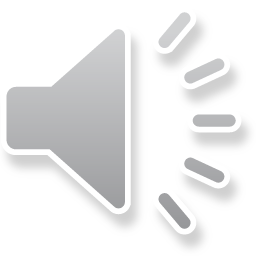 ファイルの種類をエクセルファイル（*.xlsx)にする
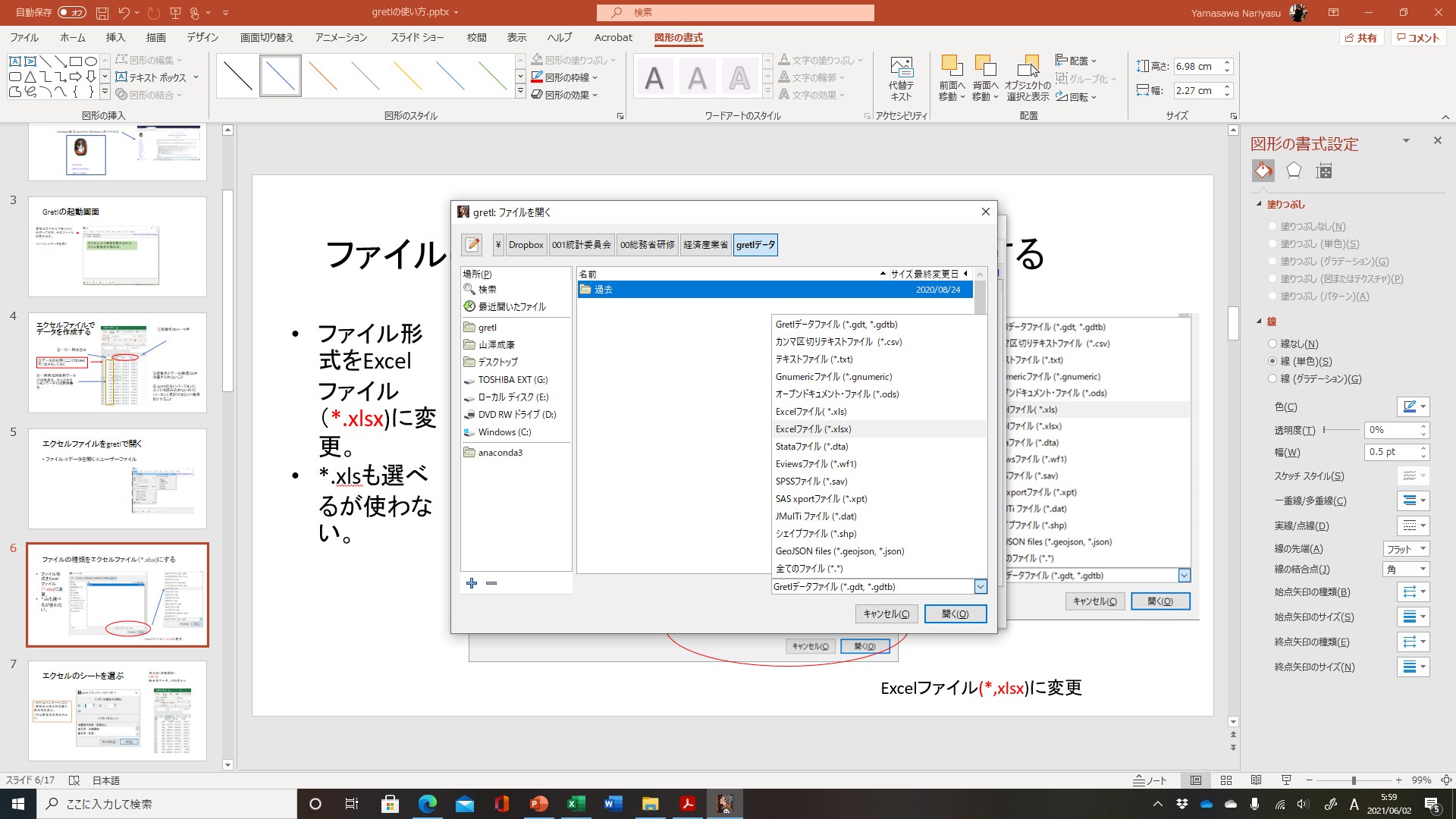 ファイル形式をExcelファイル（*.xlsx)に変更。
*.xlsも選べるが使わない。
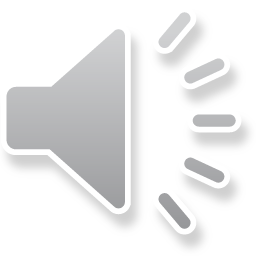 Excelファイル(*,xlsx)に変更
インポート（読み込む）行と列を決める
単回帰（消費関数）
2列1行
時系列データ、1980年から
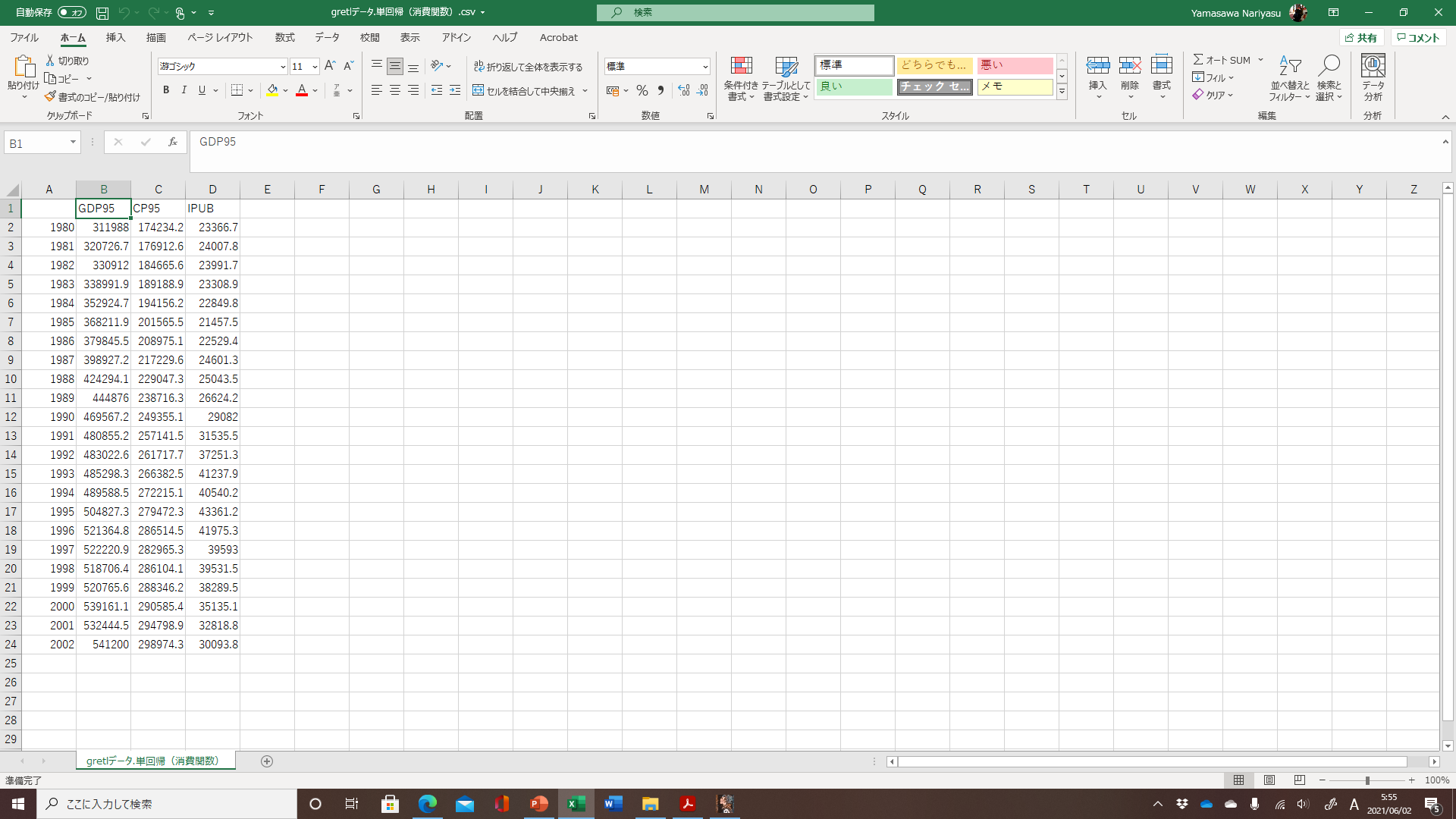 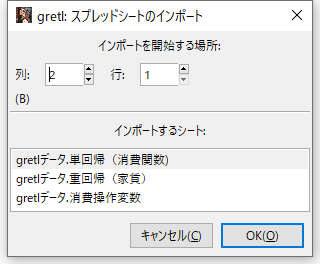 ・日付の列はインポートしない
・変数名がある列の最も左の列を選ぶ。
・行は変数名のある行から。
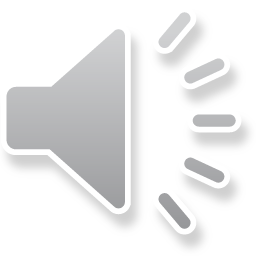 ファイル→データを開く
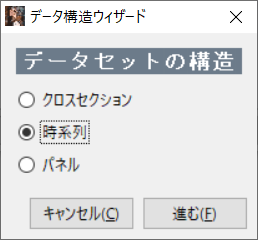 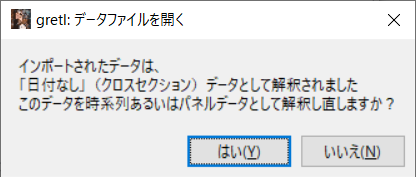 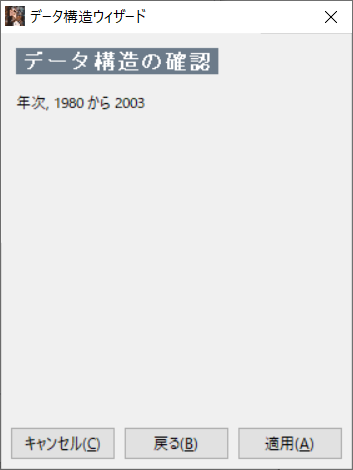 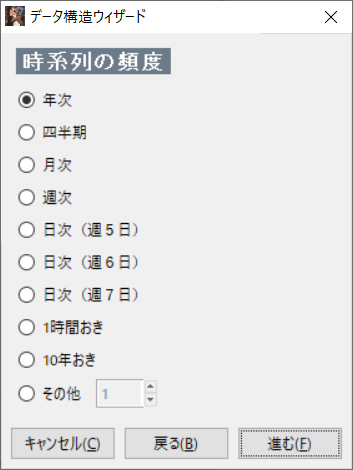 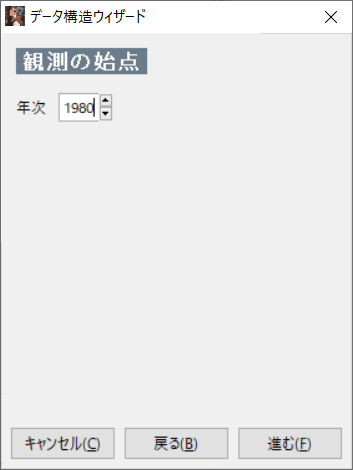 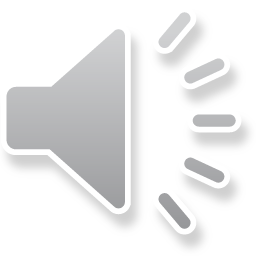 基本画面
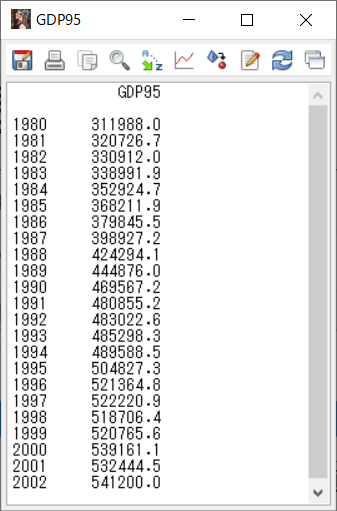 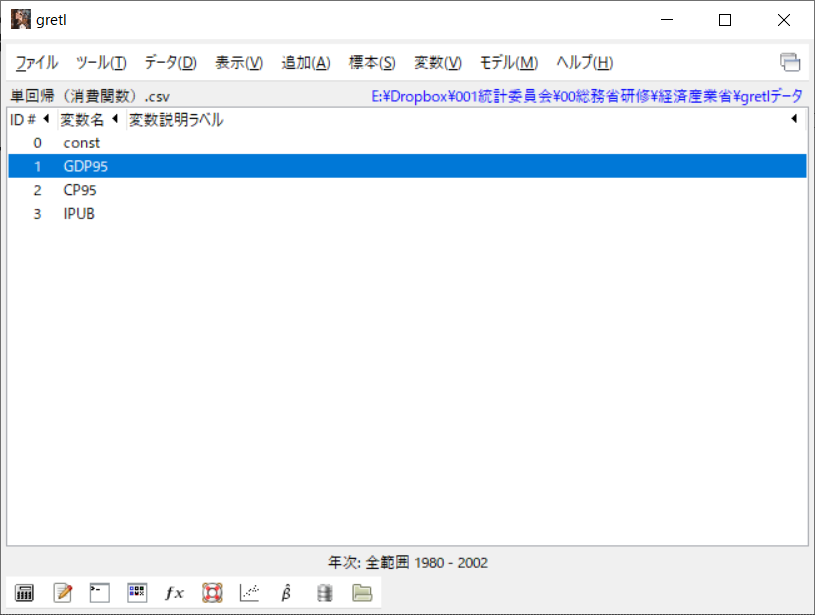 クリックする
Const(定数項）
GDP95
CP95
IPUB

という変数が作成された。

それぞれの変数名をクリックすると、数値が表示される。
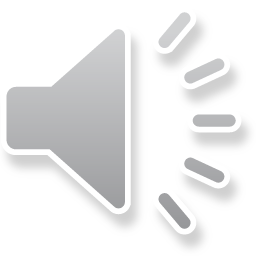 データのチェック
保存　印刷　コピー　検索　並び替え　グラフ　書式設定　編集　更新　ファイル一覧
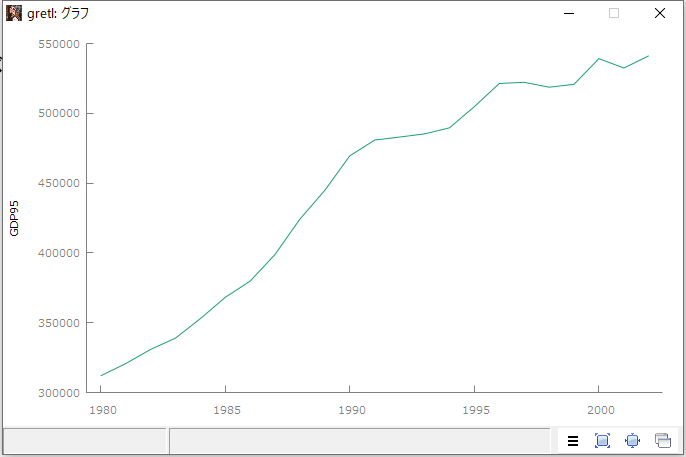 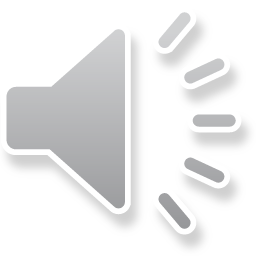 基本統計量
平均、中央値、標準偏差、最小値、最大値
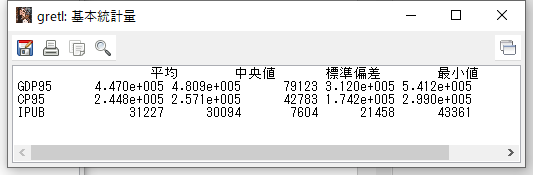 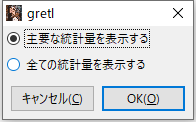 表示→基本統計量
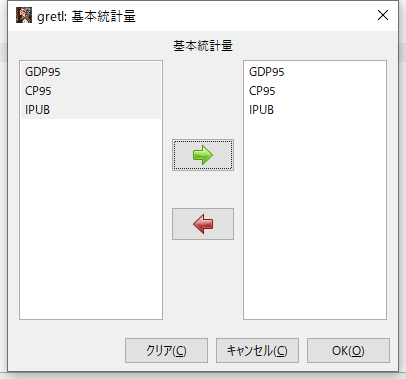 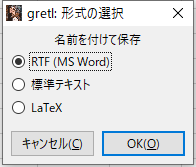 RTF形式で保存してＷｏｒｄで開く。
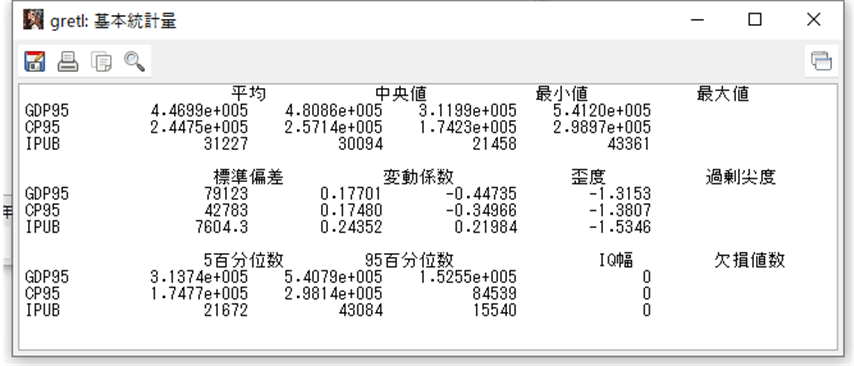 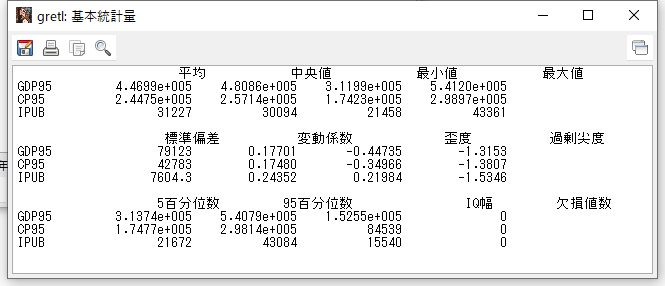 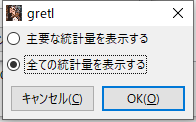 GDP95,CP95,IPUBをすべて選ぶ
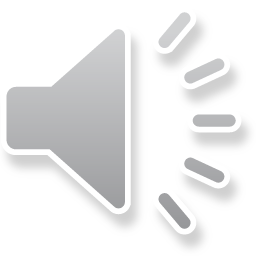 相関係数
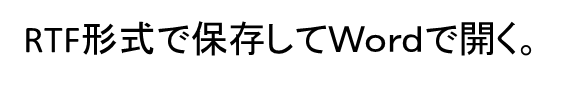 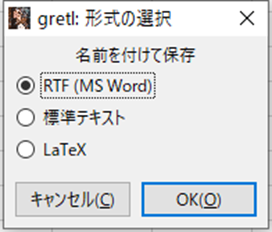 ヒートマップ（濃いほど相関が高い）
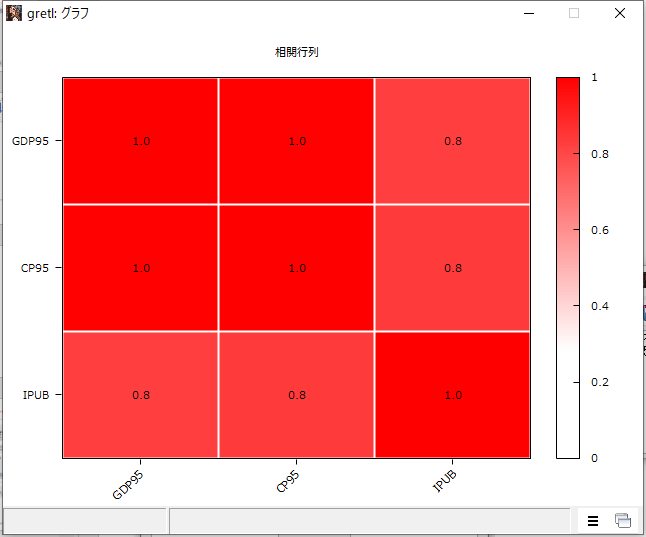 表示→相関行列
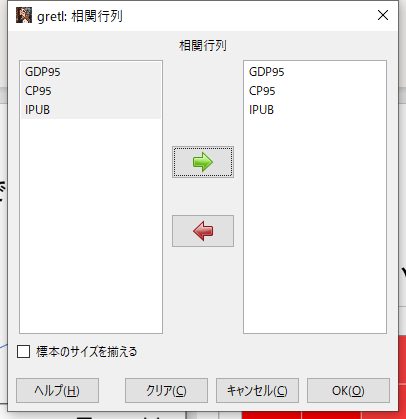 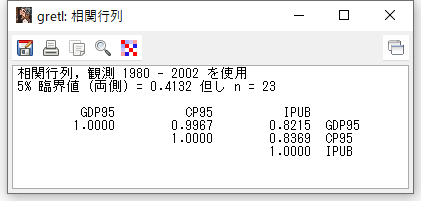 GDP95とGDP95（自分自身）の相関係数は１
GDP95とCP95の相関係数は0.9967
GDP95とIPUBの相関係数は0.8215
GDP95,CP95,IPUBをすべて選ぶ
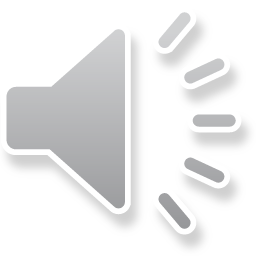 最小二乗法
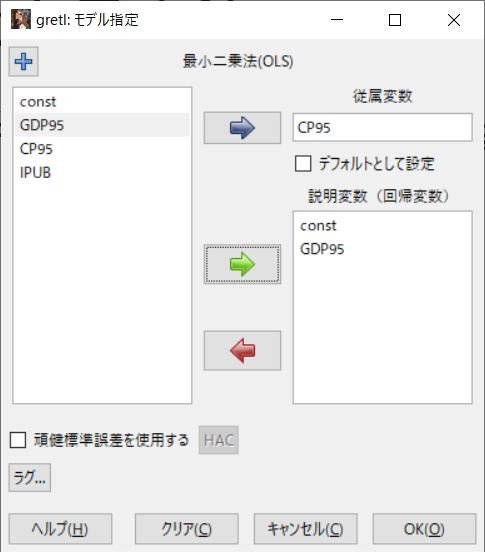 「モデル」→「通常の最小二乗法」
CP95=α+βGDP95+e　
変数CP95を選び、青い矢印を押して従属変数（＝被説明変数）にCP95を入れる
変数GDP95を選び、緑の矢印を押して説明変数を入れる。
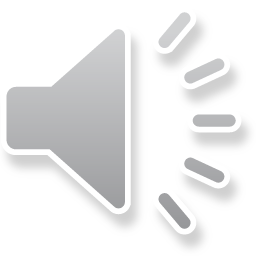 出力結果（最小二乗法）
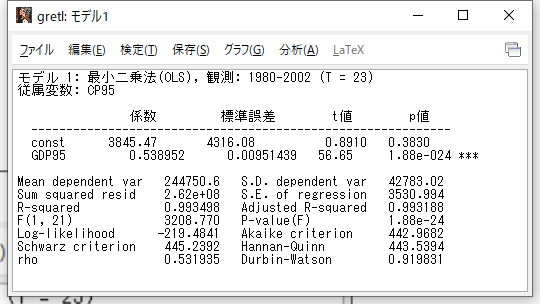 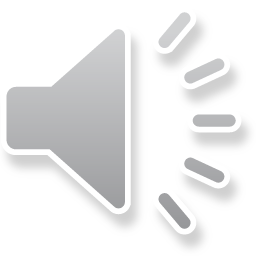 ３つのコピーの方法
①　RTF（MS word)形式で保存してwordで開く。
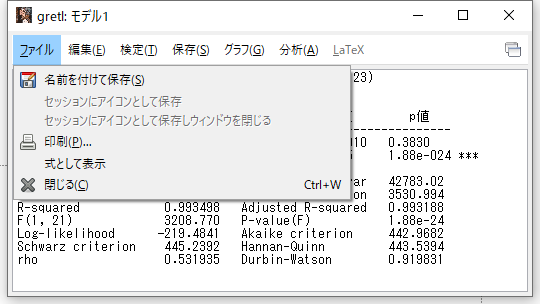 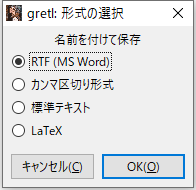 ②　カンマ区切り形式で保存してExcelで開く。
文字化けする場合は、保存したファイルを右クリックしてメモ帳で開く。名前を付けて保存を選び、文字コードを「ANSI」に変える。保存したファイルをエクセルで開く。
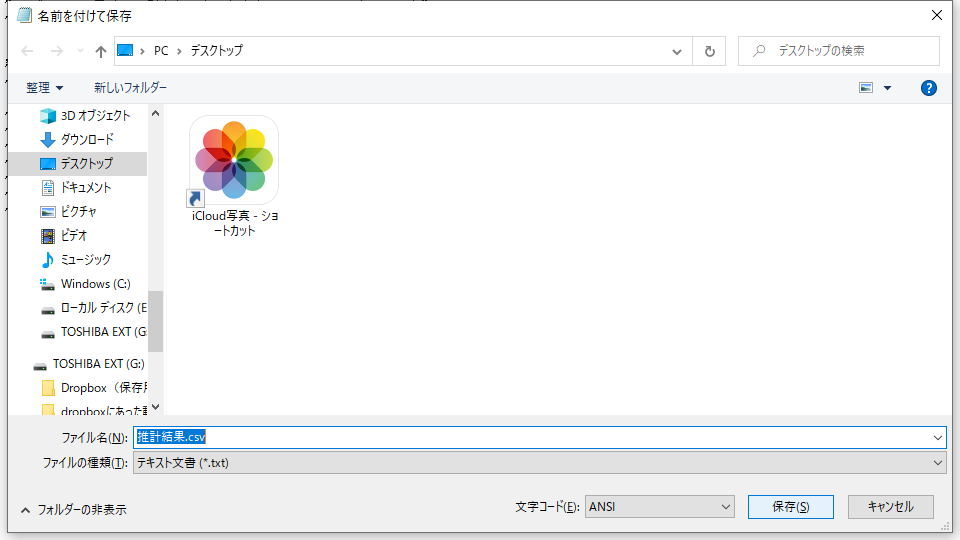 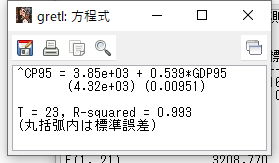 ③　式として表示した後、コピーアンドペーストしてwordなどで使う。
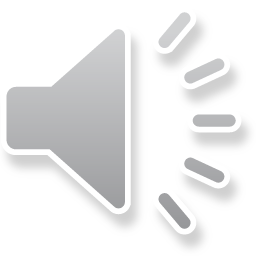 データと式の保存
・データの保存のみ
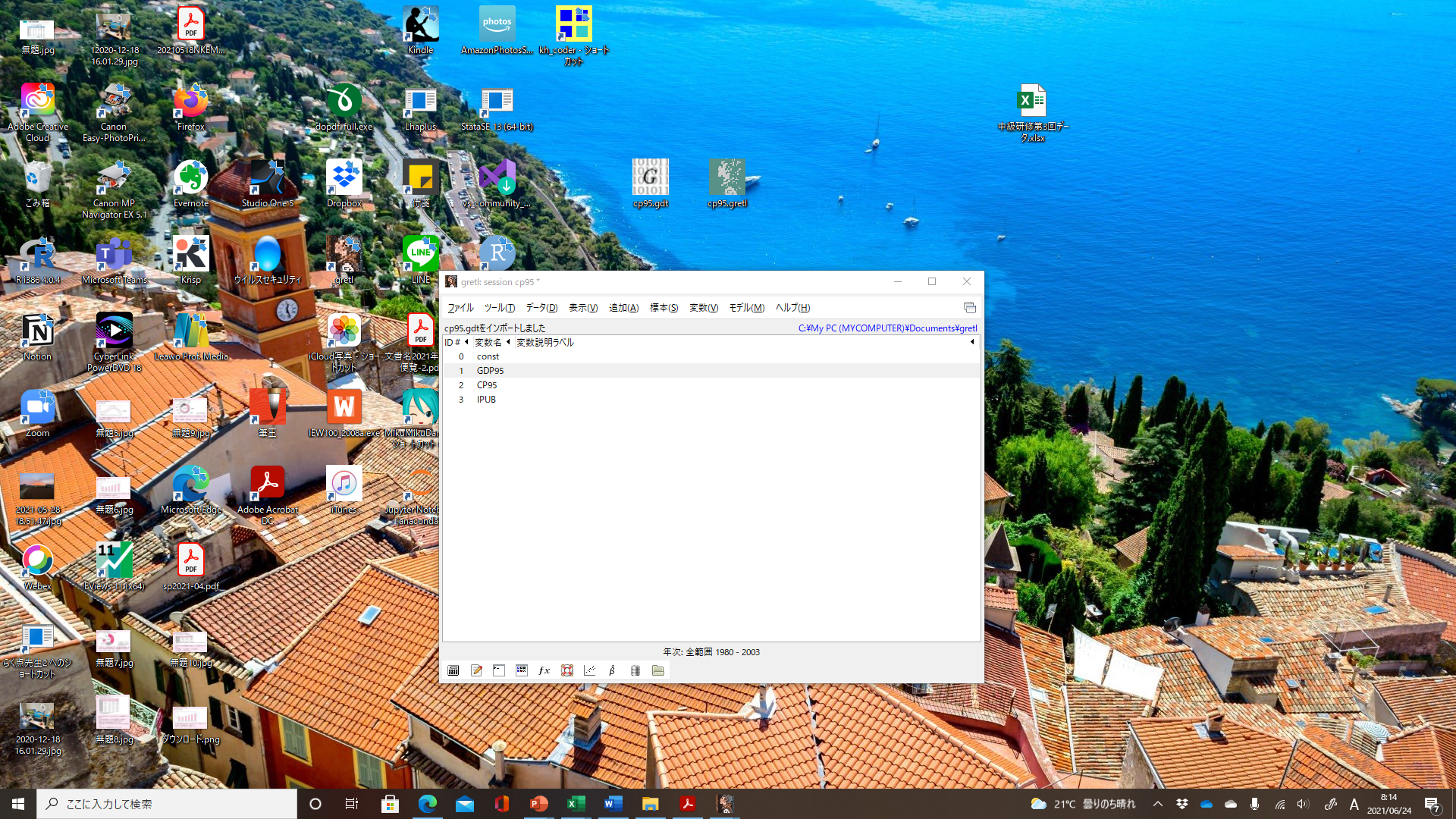 ファイル→保存を選ぶと、データのみが保存される
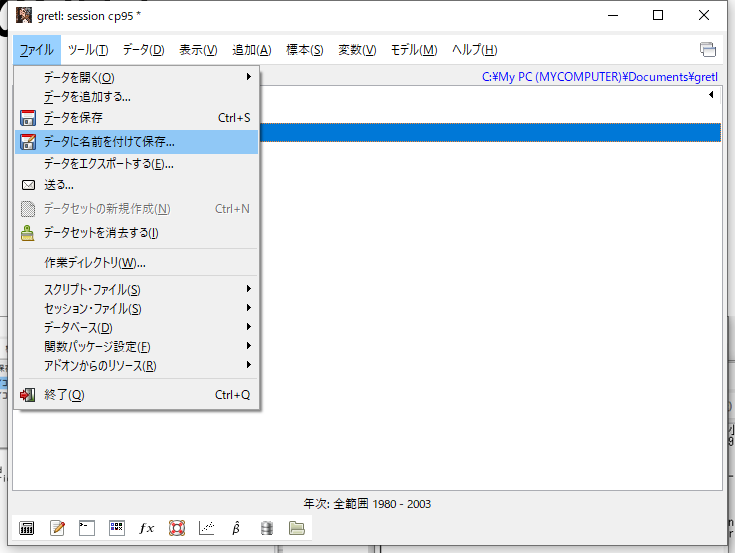 データのみが保存される。
・式も保存する場合
セッションにアイコンとして保存
ファイル→セッション→セッションを保存
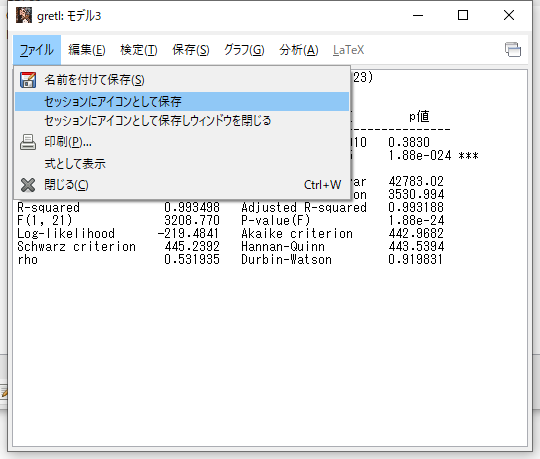 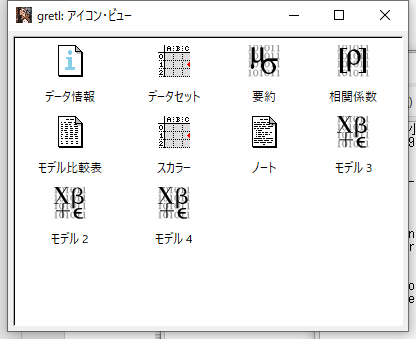 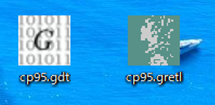 式が保存される。
セッションファイルが保存される
演習１
パソコンに、gretlをダウンロードしましょう。
エクセルファイル＜gretlデータ.単回帰（消費関数）＞をダウンロードして、消費関数を推計してみましょう。
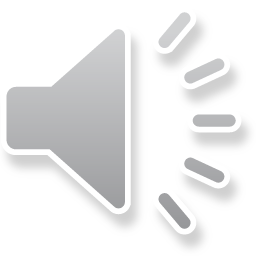 重回帰分析
家賃を、広さ、築年数、駅からの距離で回帰する。
さらにもう一つ変数を追加した場合に係数がどのように変化するかを調べる。
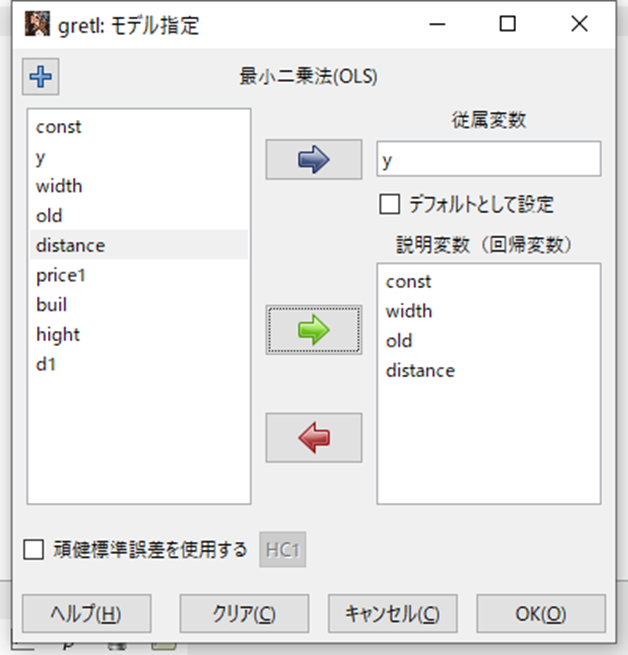 モデル比較表を使う
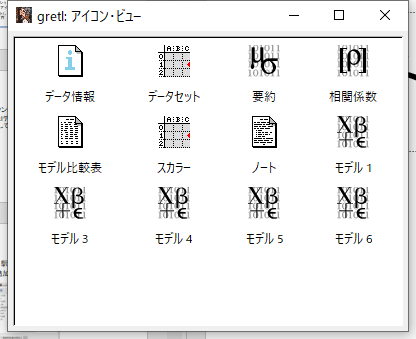 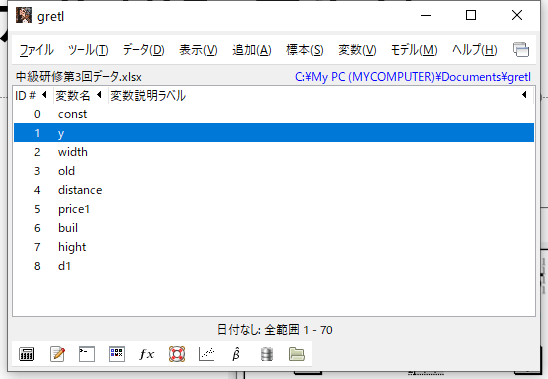 セッション・アイコン
モデル比較表
縦一列がぞれぞれ推定式（係数とｔ値）
説明変数
サンプル数
自由度修正済み決定係数
対数尤度
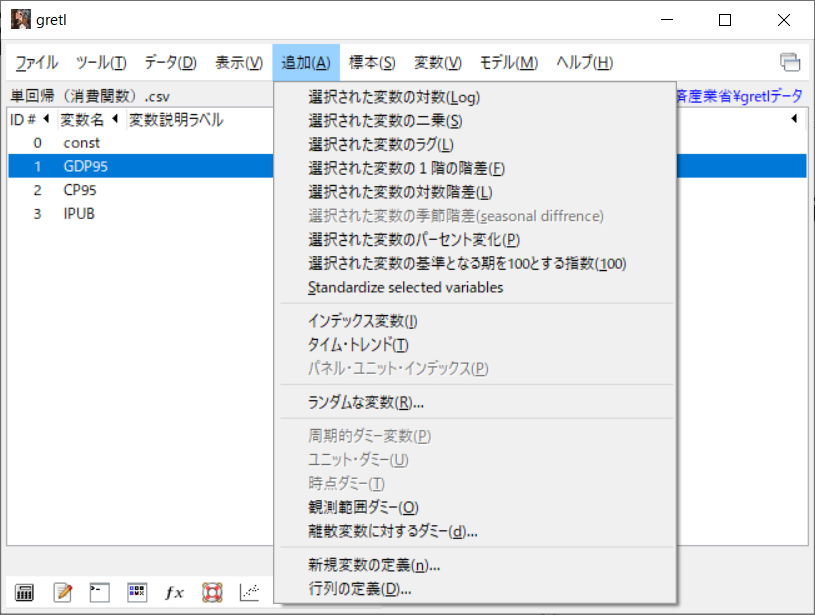 データの変換
いろいろあります。
対数のデータを作るには
変数を選択する。複数選ぶときはCtrlキーを押しながら選択。
「追加」→「選択された変数の対数（log)」
元の変数がyなら、l_yが追加される。
操作変数法
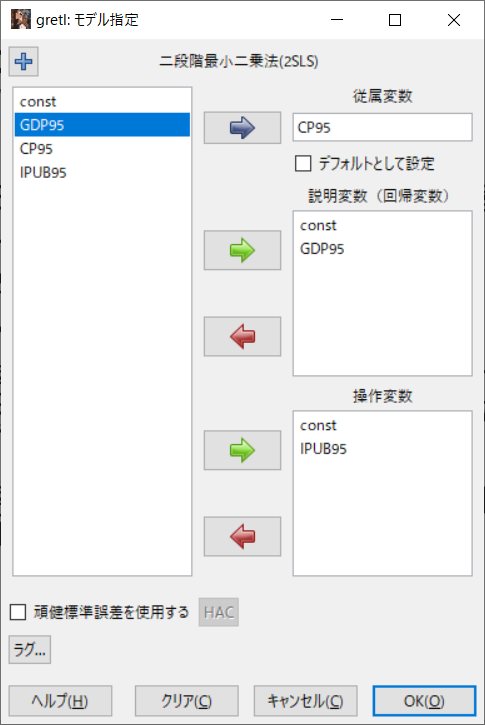 「モデル」→「操作変数法」→「2段階最小二乗法」
CP95=α+βGDP95+e　
操作変数　IPUB
変数CP95を選び、青い矢印を押して従属変数（＝被説明変数）にCP95を入れる
変数GDP95を選び、上の緑の矢印を押して説明変数を入れる。
変数IPUB95 を選び、下の緑の矢印を押して操作変数を入れる。
出力結果（操作変数法）
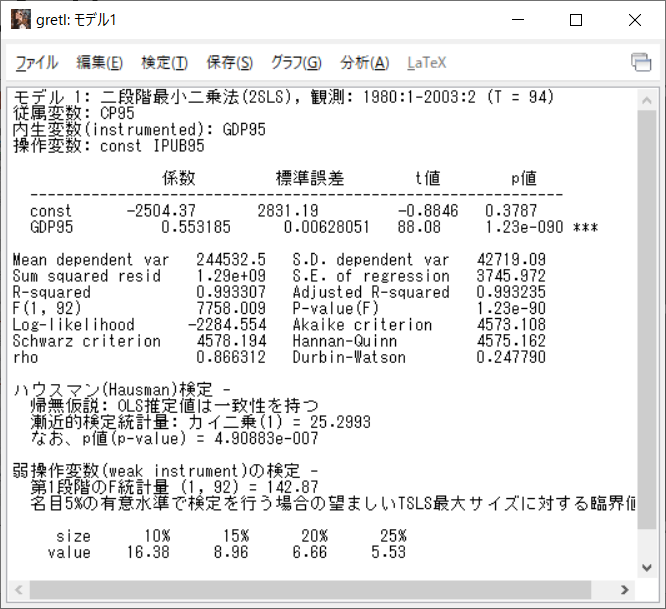 パネルデータ
1列目の変数名をidとして、クロスセクション（国、都市、個人など）番号をつける。
2列目は時間の変数として、西暦を入力する。
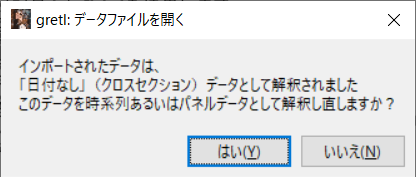 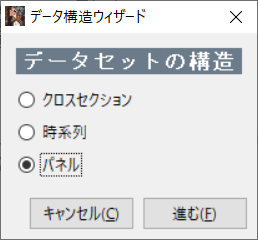 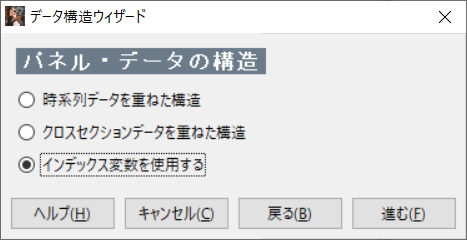 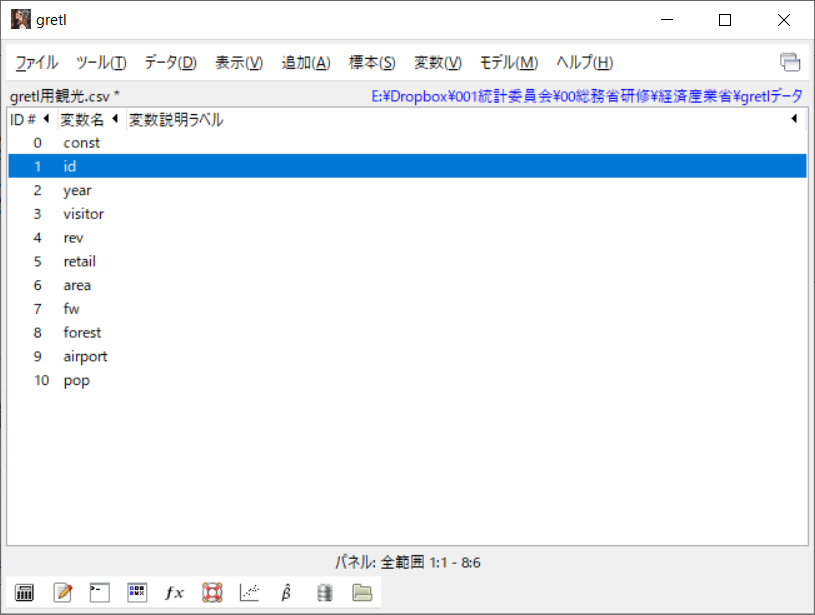 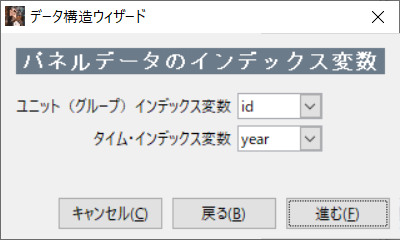 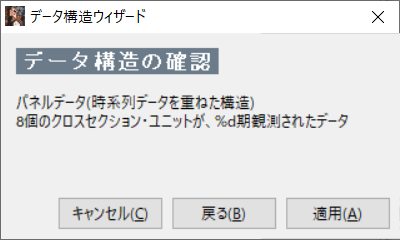